La comunicación en matrimonio y familia
OBJETIVO:

Conocer cómo la verdadera comunicación es signo de amor en el matrimonio y familia.
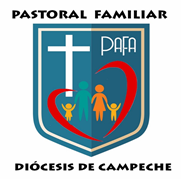 VER
COMUNICACIÓN
CONVERSACIÓN
COMUNICACIÓN
Todas aquellas cosas que están dentro de nosotros, en nuestro mundo íntimo: sentimientos, emociones, penas, alegrías, tristezas, desconciertos, dudas, miedos.
Expresión de ideas, relatos, juicios, razones, explicaciones, las cosas que nos suceden de fuera de nosotros.
VER
COMUNICACIÓN
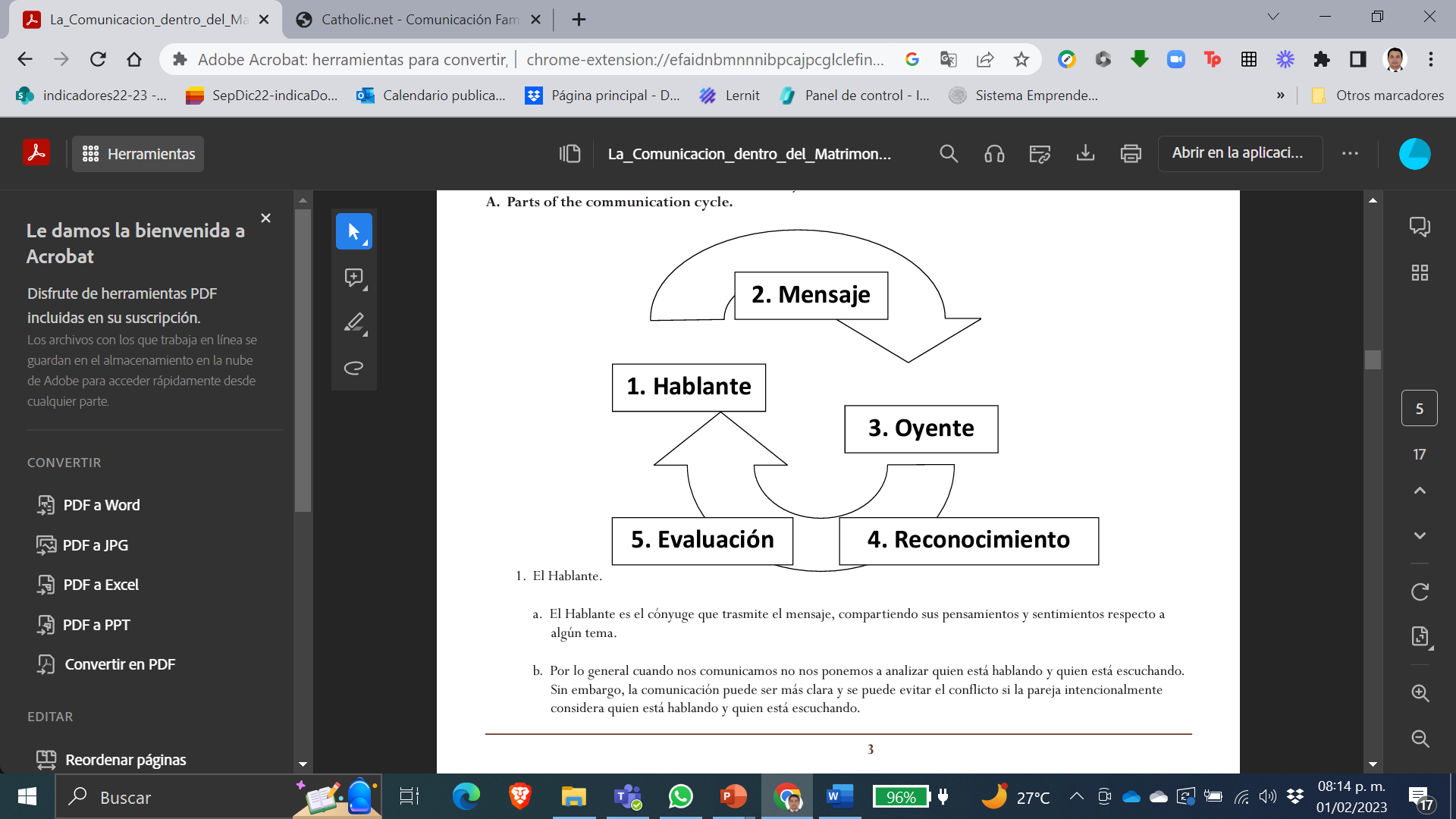 VER
COMUNICACIÓN
JUZGAR
El poder de la comunicación es grande y tiene un gran impacto en la relación matrimonial:

Mateo 12, 35-37 El hombre bueno saca cosas buenas del bien que guarda dentro, y el que es malo, de su mal acumulado saca cosas malas.
Yo les digo, que en el día del juicio, los hombres tendrán que dar cuenta hasta de cualquier palabra difamatoria.
Tus propias palabras te justificarán, y son tus palabras las que te harán condenar.
Habla con palabras de bendición y edificación:

Romanos 15:2, “Cada uno de nosotros agrade a su prójimo en lo que es bueno, para edificación.”
El escuchar con atención es uno de los componentes más importantes de la comunicación:

Proverbios 18, 13, El que responde antes de haber escuchado pasa por un estúpido y queda en ridículo.
JUZGAR
Tus palabras tienen el poder tanto para edificar y bendecir como para herir y destruir:

I Pedro 3:10, “Porque: el que quiere amar la vida y ver días buenos, refrene su lengua de mal, y sus labios no hablen engaño;
Dedicar tiempo a la  buena comunicación con tu cónyuge:
Marcos 6:31, “Él les dijo: Vamos aparte a un lugar retirado, y descansarán un poco. Porque eran muchos los que iban y venían, de manera que no les quedaba tiempo para comer.”
Comunicarse con Dios juntos:
Hebreos 13:15-16, “Así que, ofrezcamos siempre a Dios, por medio de Jesús, sacrificio de alabanza, que consiste en celebrar su Nombre.  No se olviden de compartir y de hacer bien, porque de tales sacrificios son los que  agradan a Dios.”
ACTUAR
REFLEXIONEMOS
Hacer del matrimonio y familia nuestra prioridad: si fallamos en esto, fallamos en lo principal. 
Es un aspecto en el que todos en la familia tienen que invertir para ganar y salir adelante.

Hagamos equipo todos en la casa.

Agradece y reconoce lo lindo que te ha dado el otro.

Informa al otro de tus sentimientos (no reprochándole, ni acusándole, ni reclamándole).

Tomemos acuerdos mediante el diálogo.

 Atención a las barreras de la comunicación.

Date al máximo a tu esposo(a) e hijo(s).

Orar en pareja y familia.
CELEBRAR
De forma individual, hagan una lista de temas sobre los que consideren que es importante platicar dentro de su relación.  

Luego, al lado de cada tema, anoten qué tan seguido consideran que es necesario tratar ese tema (diariamente, cada semana, según haya la necesidad).  

Los temas pudieran incluir: los acontecimientos del día, sus emociones, planes para el futuro, asuntos familiares, la salud, el trabajo, las finanzas, su crecimiento personal, asuntos espirituales, etc.  

Comparen sus listas y platiquen sobre cualquier diferencia.
CELEBRAR
ORACIÓN
Haz, Señor, que en nuestra casa, cuando se hable, siempre nos miremos a los ojos y busquemos crecer juntos; que nadie esté solo, ni indiferente, ni aburrido; que los problemas de los otros no sean desconocidos ni ignorados, que pueda entrar quien tiene necesidad y sea bienvenido.

Señor, que en nuestra casa sea importante el trabajo, pero no más importante que la alegría; que la comida sea un momento de gozo y de conversación; que el descanso sea paz del corazón y del cuerpo; que la mayor riqueza mayor sea estar juntos.

Señor, que en nuestra casa el más débil sea el centro de atención; que el más pequeño y el más viejo sean los más queridos; que el mañana no nos dé miedo, porque tú, Jesús, siempre estás cerca; que cada gesto esté lleno de significado; que te demos gracias por todo lo que la vida nos ofrece y tu amor nos da.
Señor, que nuestra casa sea un lugar de acogida como la tuya en Nazaret con María y José, y como la de tus amigos Marta, María y Lázaro en Betania.
Amén.
¡¡¡ GRACIAS !!!
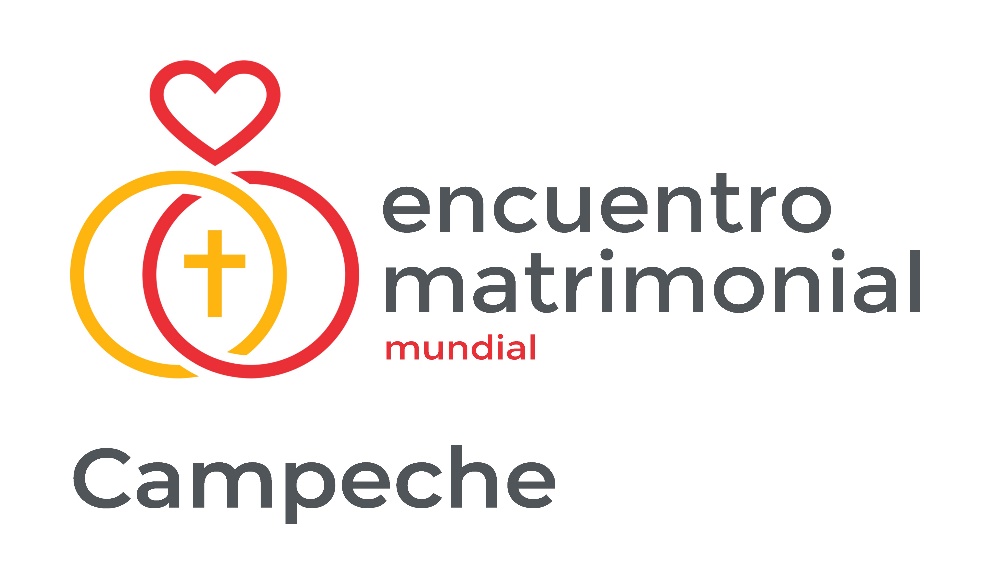